INTER-INSTITUTO 1º ENCUENTRO IES RUGBYCOMUNIDAD VALENCIANAALICANTE
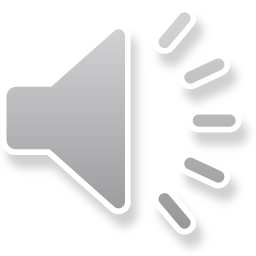 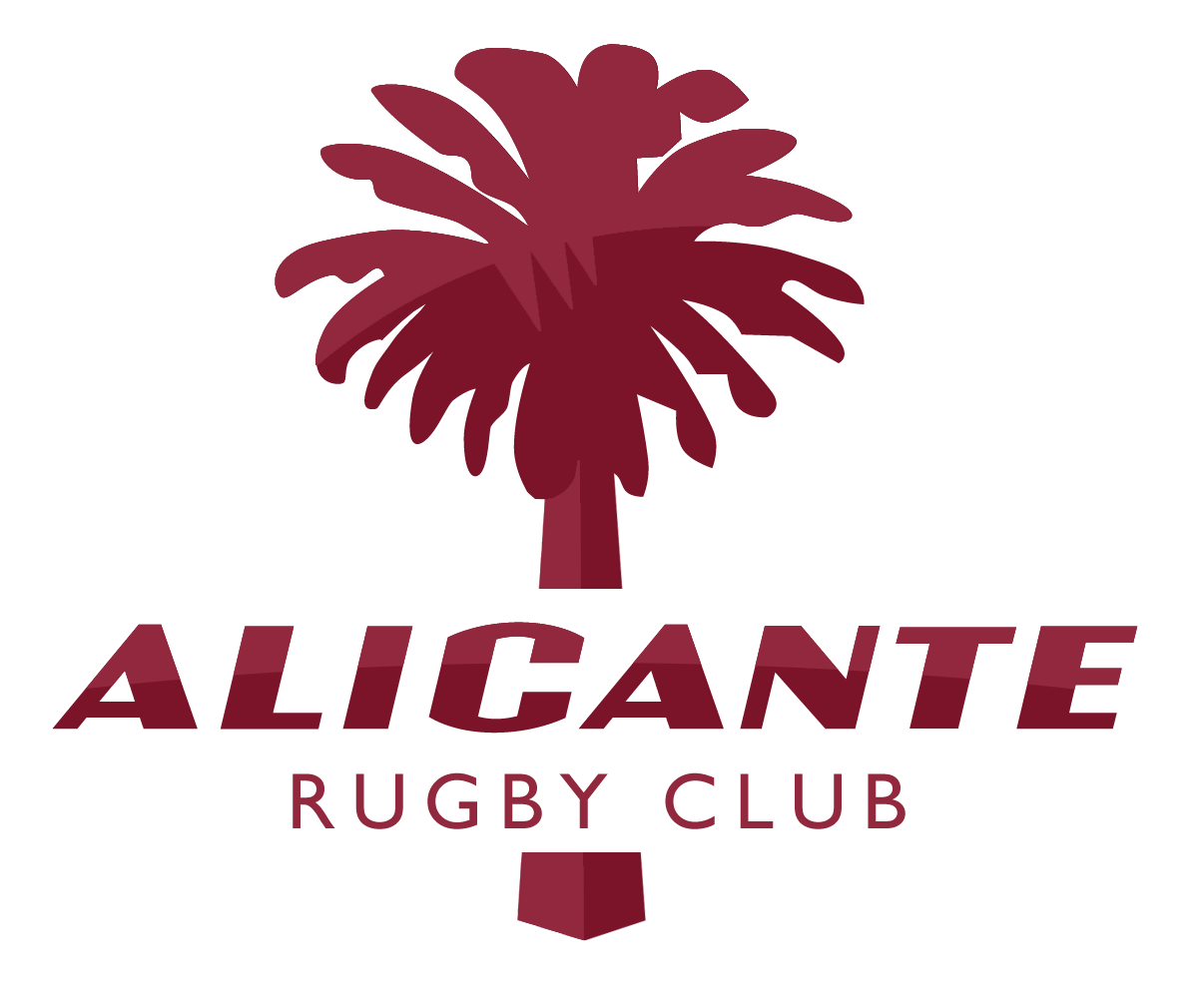 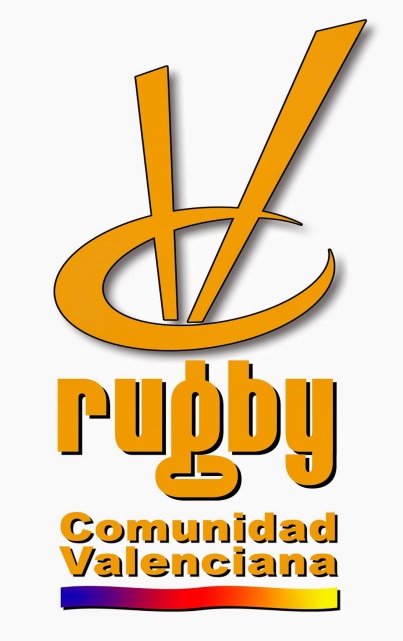 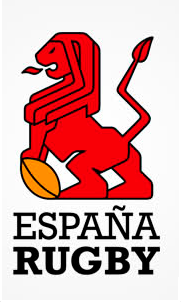 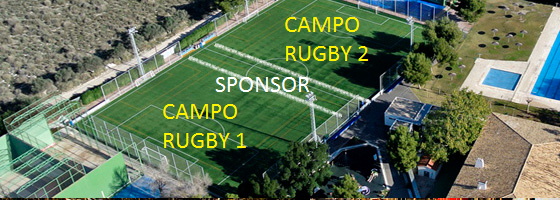 CAMPO DE JUEGO CLUB MONTEMAR
CLUB ATLETICO MONTEMAR (ALBUFERETA)
  C/VIRGILIO Nº 25
  03540, ALICANTE 

VIERNES 19/2/16 
   10:30HS A 14 HS
LUGAR Y FECHA
EQUIPOS MASCULINOS&FEMENINOS
IES LLOIXA SAN JUAN
IES PLAYA SAN JUAN
IES CABO HUERTAS
IES ANGEL DE LA GUARDA
IES SAGRADA FAMILIA ALICANTE
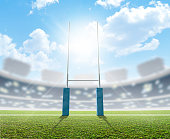 IES PARTICIPANTES
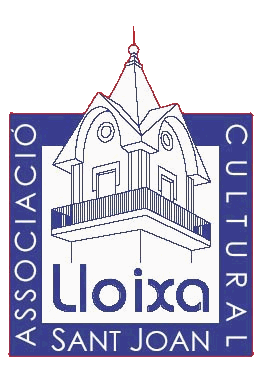 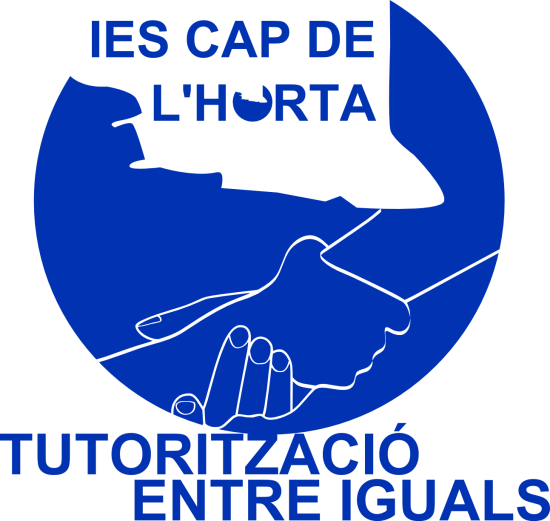 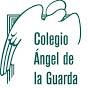 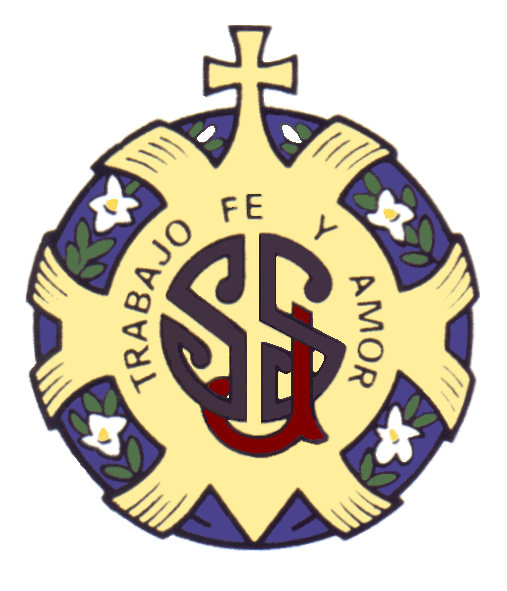 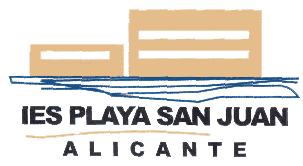 ENTRADA EN CALOR (ESTACIONES):
 SACOS DE PLACAJE
 ESCUDOS DE CONTENCIÓN
 PASE Y RECEPCIÓN
 CALLEJÓN 2 VS 1, 3 VS 2
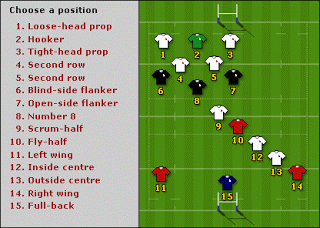 ACTIVIDADES GENERALES
FIXTURE ENCUENTRO
AMORINO
IVF SPAIN
JHAYBER
CORPS À L’AISE
MC DONALDS DR RICO
DAD AUDIO Y SONIDO 
CASA MATIAS RESTO
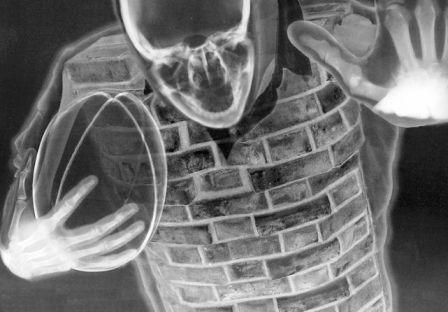 SPONSORS
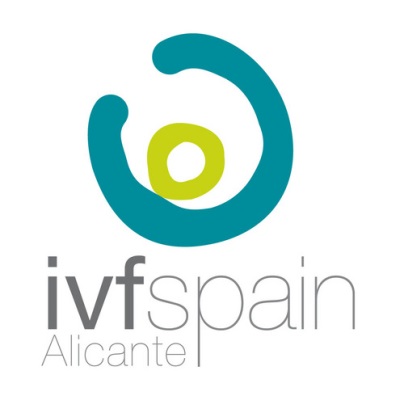 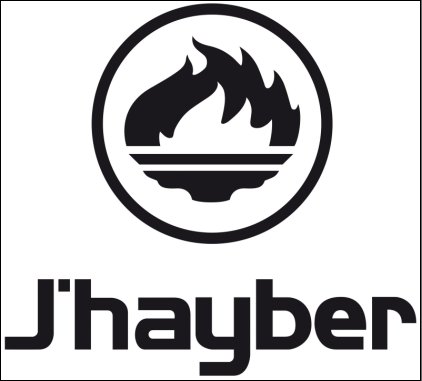 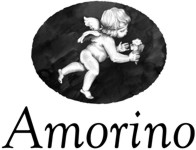 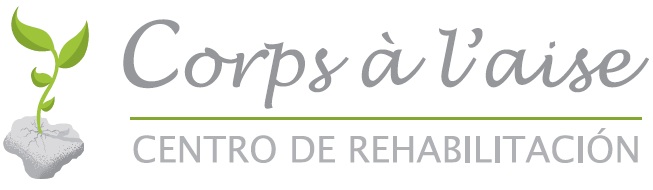 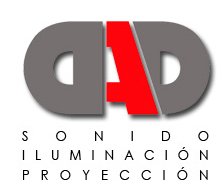 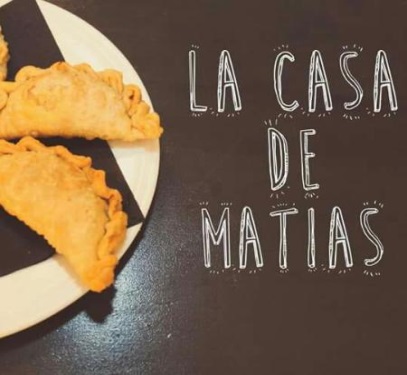 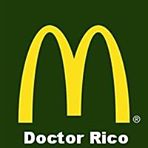 AGRADECEMOS FEDERACION VALENCIANA DE RUGBY